UNC Library Technology initiative proposal, review, and approval process
Jenn Riley

Head, Carolina Digital Library and Archives

UNC-Chapel Hill Library
A familiar story (broadly told)
Administration’s perspective: Lack of accountability; need to understand the impact of proposed initiatives on technical staff.
Front line librarians’ perspective: We’re moving too slowly; I can’t get the support I need to follow through on my ideas.
Technical staff’s perspective: We can’t take on any more.
It is not enough to have a good idea.
[Speaker Notes: Our Library Technology Council was struggling allocating technology resources. Good proposals, unclear implementation plans, no way to balance them against one another.

Need culture of cultivating ideas, get many involved in planning/implementing. Leadership, wide perspective on the part of the proposer, engagement from technical staff, all willing to negotiate, compromise, and see the larger picture.

We don’t have this yet at UNC. So how do we get there?

Lots of discussion. Clear direction, priorities.

But we also attempted in one way to force the issue.]
Need a process that will
Encourage planning and ownership
Allow initiatives under consideration to be compared to one another
Provide a (not too burdensome) path for ideas to reach fruition
Ensure we can commit the resources necessary to succeed with those initiatives we do prioritize
Deal with all types of library technology initiatives
Require  full LTC review
Receive proposal
Post proposal for CDLA/Systems/LTC review
Assign CDLA facilitator
Identify stakeholders
Project/workflow/time  analysis
Preliminary decision on proposal disposition
Report to LTC
Absorb as part of non-project work
Compare required resources to available resources
Approve and proceed immediately
Candidate for fast-track approval
Develop basic project plan/timeline
Estimate of required resources
Resources available
Fast-track approval
Resources not available
Resources become available before next LTC review
Final decision on proposal disposition
Place in holding queue for priority if resource availability changes
No
Yes
LTC semiannual review
Report to LTC
Develop full project proposal/timeline
General estimate of required resources
Require  full LTC review
[Speaker Notes: This is our new process, version 1.0
“Library Technology Council Proposal Submission, Review, and Approval Process”
Explain what LTC is
Goal: transparency, planning, not too slow

Premise: set aside some resources for “projects”. Proposed projects clearly state how many resources they need.

For all tech, not just dig coll
It’s formal. 
Submit any time. For big initiatives, twice-yearly decisions. 
Responsible, allows prioritization. But not nimble.

Don’t need to go into the details. But review some notable features:

(next slide)]
Require  full LTC review
Receive proposal
Post proposal for CDLA/Systems/LTC review
Assign CDLA facilitator
Identify stakeholders
Project/workflow/time  analysis
Preliminary decision on proposal disposition
Report to LTC
Absorb as part of non-project work
Compare required resources to available resources
“Facilitator” from the Carolina Digital Library and Archives
Approve and proceed immediately
Candidate for fast-track approval
Develop basic project plan/timeline
Estimate of required resources
Resources available
Fast-track approval
Resources not available
Resources become available before next LTC review
Final decision on proposal disposition
Place in holding queue for priority if resource availability changes
No
Yes
LTC semiannual review
Report to LTC
Develop full project proposal/timeline
General estimate of required resources
Require  full LTC review
[Speaker Notes: Facilitator’s role:
Assist communication between content and tech staff
Ask the right questions
Knowledge of technical aspects – what we’re already set up to do, what our next infrastructure priorities are, and what’s out there as a possibility
Help through logistics of process
Build skills in project planning among library staff

This is a new CDLA service]
Require  full LTC review
Receive proposal
Post proposal for CDLA/Systems/LTC review
Assign CDLA facilitator
Identify stakeholders
Project/workflow/time  analysis
Preliminary decision on proposal disposition
Report to LTC
Absorb as part of non-project work
Compare required resources to available resources
Approve and proceed immediately
Candidate for fast-track approval
Develop basic project plan/timeline
Estimate of required resources
Resources available
For some initiatives, allow “fast track” approval.
Fast-track approval
Resources not available
Resources become available before next LTC review
Final decision on proposal disposition
Place in holding queue for priority if resource availability changes
No
Yes
LTC semiannual review
Report to LTC
Develop full project proposal/timeline
General estimate of required resources
Require  full LTC review
[Speaker Notes: Administrators explicitly wanted a mechanism to compare possible initiatives against one another.

But can move more quickly in some cases. 

Our criteria:
Something we already know how to do
Doesn’t take too many resources]
Require  full LTC review
Receive proposal
Post proposal for CDLA/Systems/LTC review
Assign CDLA facilitator
Identify stakeholders
Project/workflow/time  analysis
Preliminary decision on proposal disposition
Report to LTC
Absorb as part of non-project work
Compare required resources to available resources
Others get queued up for a big review every 6 months.
Approve and proceed immediately
Candidate for fast-track approval
Develop basic project plan/timeline
Estimate of required resources
Resources available
Fast-track approval
Resources not available
Resources become available before next LTC review
Final decision on proposal disposition
Place in holding queue for priority if resource availability changes
No
Yes
LTC semiannual review
Report to LTC
Develop full project proposal/timeline
General estimate of required resources
Require  full LTC review
[Speaker Notes: Submitting a proposal starts a planning phase

There’s a deadline after which proposals won’t be considered in this cycle. 2.5 months before decision date

We know this doesn’t meet every need, especially if grants are involved. Decided benefits outweighed drawbacks.]
Require  full LTC review
Receive proposal
Post proposal for CDLA/Systems/LTC review
Assign CDLA facilitator
Identify stakeholders
Project/workflow/time  analysis
Preliminary decision on proposal disposition
Report to LTC
Absorb as part of non-project work
Compare required resources to available resources
Approve and proceed immediately
Candidate for fast-track approval
Develop basic project plan/timeline
Estimate of required resources
Resources available
Fast-track approval
Resources not available
Develop a formal project plan.
Resources become available before next LTC review
Final decision on proposal disposition
Place in holding queue for priority if resource availability changes
No
Yes
LTC semiannual review
Report to LTC
Develop full project proposal/timeline
General estimate of required resources
Require  full LTC review
[Speaker Notes: Project plan templates have the usual features:
Justification
User impact
Assessment plan
Timeline/resources

Developed by a team, including both content and technical staff.
Forces planning. But is bureaucracy.
Goal is to use this as a valuable planning tool, not be seen as a barrier.

Resource estimates are fiction, but a necessary one.

Note traditional project management approach. More on this later.]
Resource allocation
Predetermine what’s available:
Systems administration tasks
Application development
Visual design
Scanner time
Hourly students to digitize
Metadata creation
Storage
etc
Different metrics for different categories
10% cap for fast-tracked approval
What happened in this review cycle
20 proposals received (including legacy proposals)
10 approved as fast-tracked
8 approved as full review
Nothing actually rejected
All new proposals submitted at once
Nearly all for relatively small things
2-month planning phase was extremely busy
[Speaker Notes: We had the resources to approve everything! This was definitely a surprise.
Good outcome: data to reduce fear, uncertainty.
But should we have approved everything? What’s the role of resources vs. stated priorities?
 
Deadlines really influenced timing/pace of submission. This is definitely not what we want.
Just because it’s new and misunderstood? Or a fundamental part of human nature re: deadlines?

Fast track approvals weren’t fast enough. Just growing pains?]
assessment
In project plans
Required section
What we got was pretty basic
Of the process
Survey of all library staff
Focus group with CDLA facilitators
Focus group with Systems staff
Focus group with Library Technology Council members
Individual interviews with proposers who volunteered
[Speaker Notes: New (30%) Assessment Coordinator
Identified as a Library Technology Council priority for activities through end of 2012

In project plans
“we’ll look at google analytics” or somehow else count things
Didn’t go far enough in talking about impact

Of process
Report out next week
Expect changes as a result]
What we’ve learned (so far)
Administrators happy with the planning done; see progress; happy to issue approvals
Proposers view process as too burdensome
Current fast-track vs. full review setup has holes
Push more justification to the proposal stage
Planning phase isn’t enough for technical decisions in all cases
We need more assessment training
Resource estimation is even harder than we thought
Facilitating proposals is a lot of work!
What about agility?
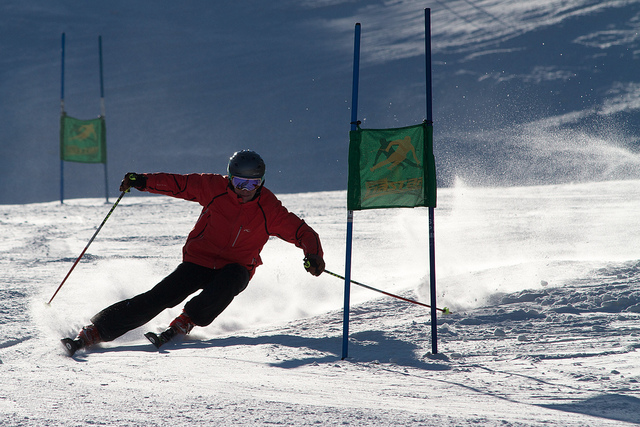 Photo by radloff. http://www.flickr.com/photos/radloff/6708510227/
[Speaker Notes: Those of you who know the literature on agile software development and agile project management will likely have seen in this process many of the weaknesses of traditional project management approaches that agile approaches provide an alternative to. We realize this,

Our process focuses on planning. Planning is good and not incompatible with agile. 

Some challenges:
Need agility across projects, not just within an individual one
We’re not just planning software development projects
We’re not (currently) an agile organization. We probably never will be.

But there are some opportunities:
This could be a way to take some steps towards agile. There’s value in that.
Get proposers and tech staff more invested in the work
Clear need for iteration in our process]
Next steps towards sustainability
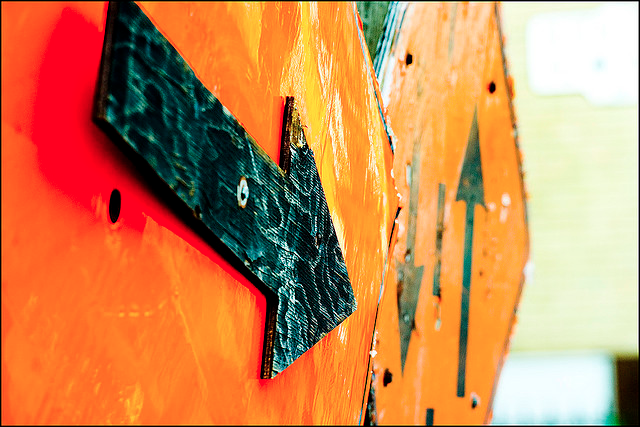 Photo by Trevor Haldenby. http://www.flickr.com/photos/trevorh/491898939/
[Speaker Notes: While maintaining growth and innovation

Sunsetting projects
Sunsetting technologies
Clear expectations – boundaries without negativity
Re-evaluate tech/initiatives we support after a time, without too much work or oversight

Cuture of experimentation – give room, don’t assume next step is a certainty

Promote the wide view

Iterate our outlook, plans, and processes]
Thank you!
jennriley@unc.edu
These slides:http://www.lib.unc.edu/users/jlriley/presentations/ltcProcess/duke2012.pptx
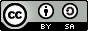